TOÁN 1
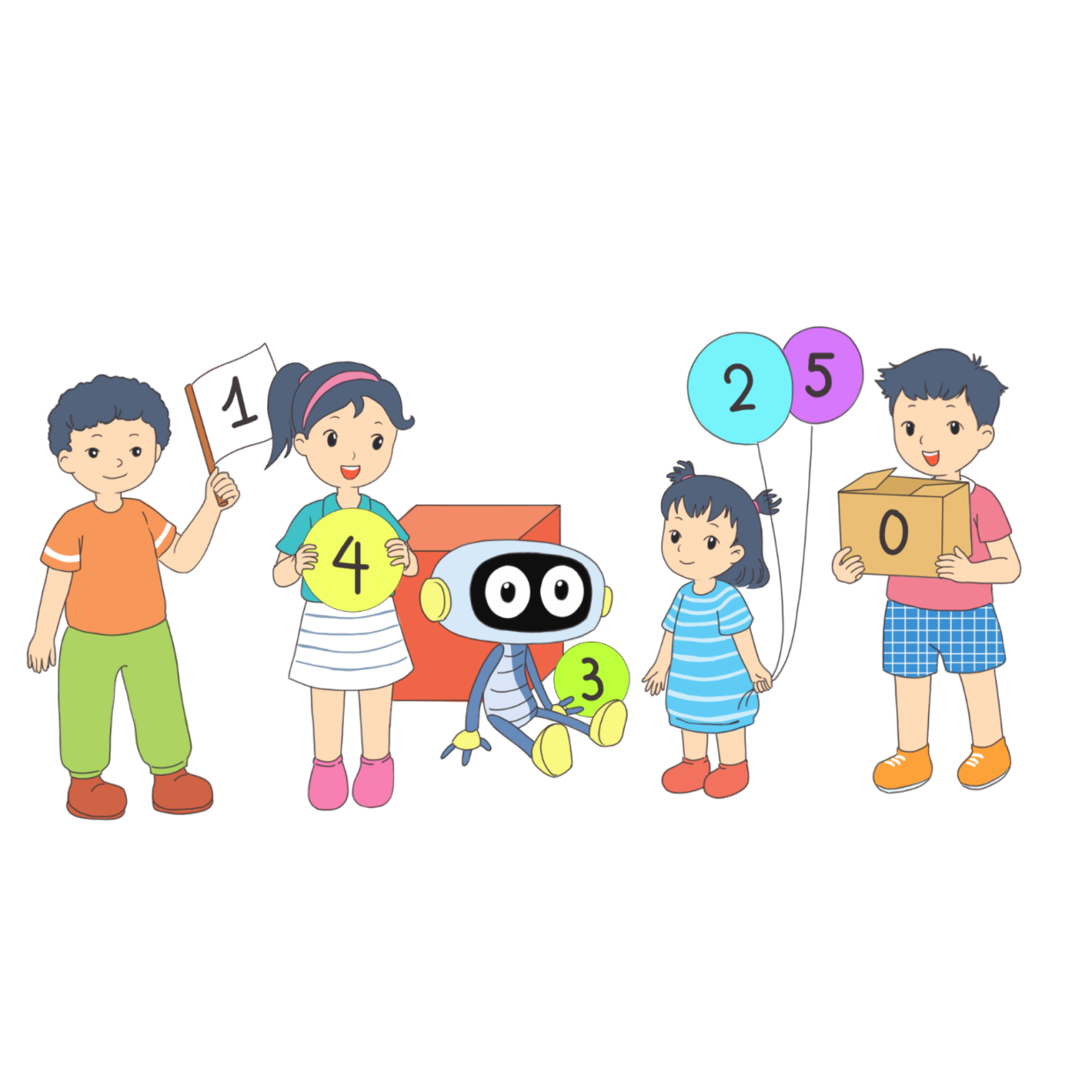 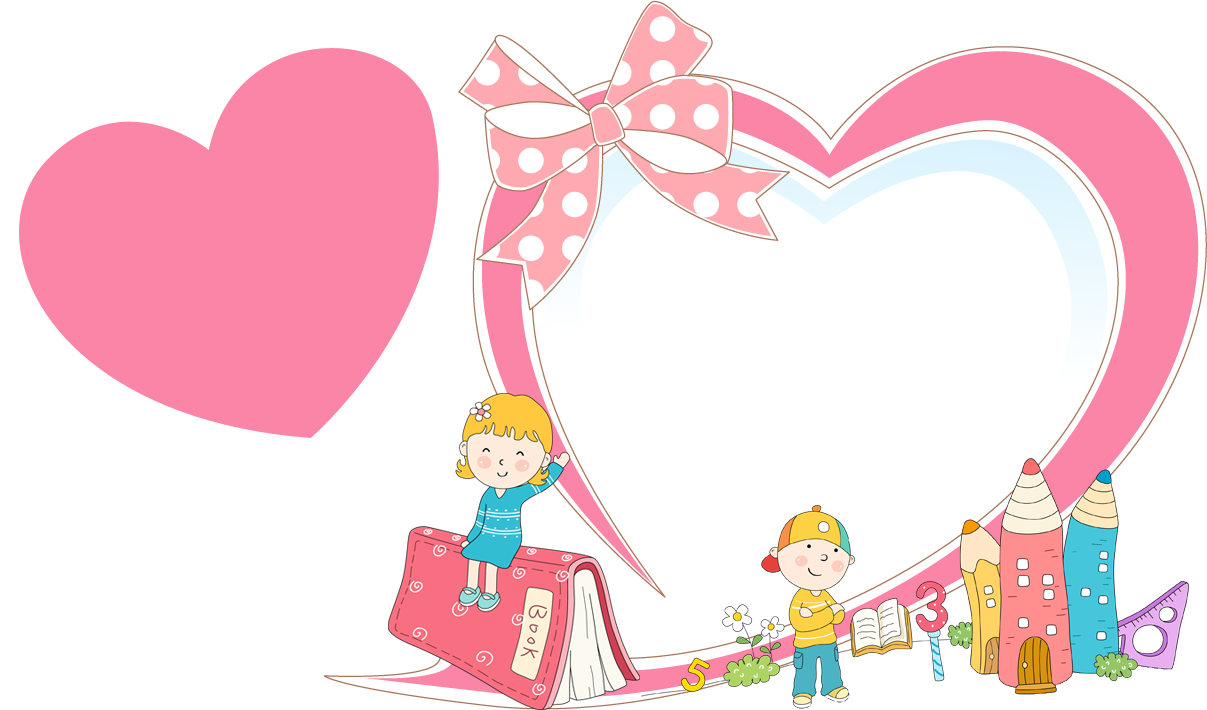 KHỞI ĐỘNG
Thử thách của quái vật
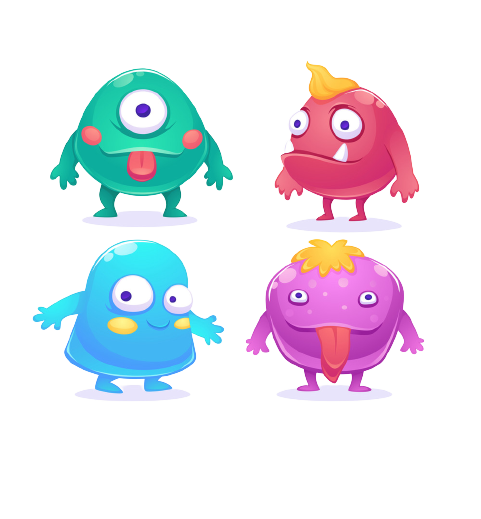 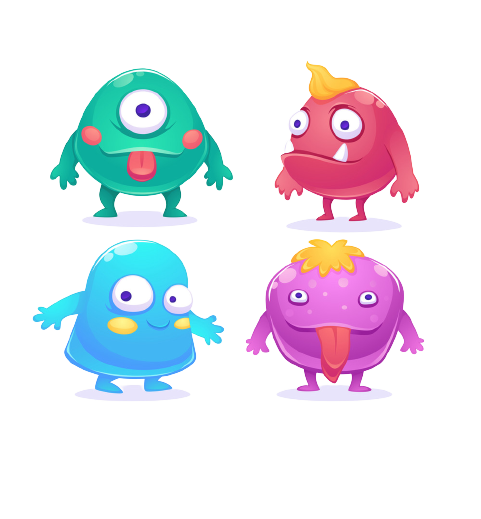 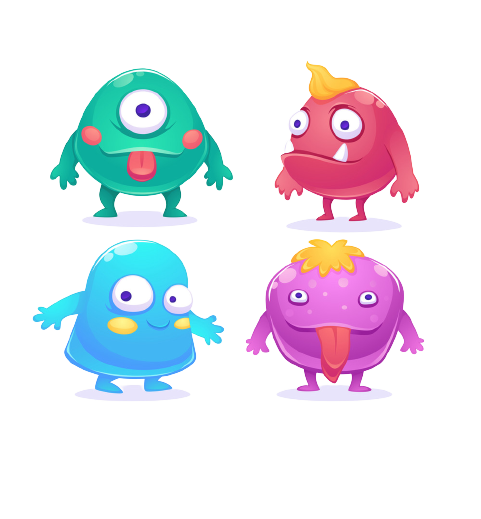 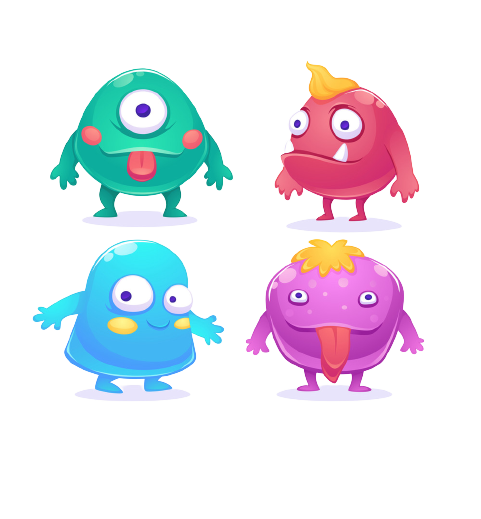 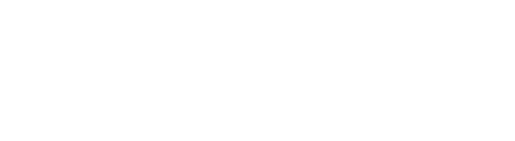 [Speaker Notes: Click vào quái vật để đi đến câu hỏi]
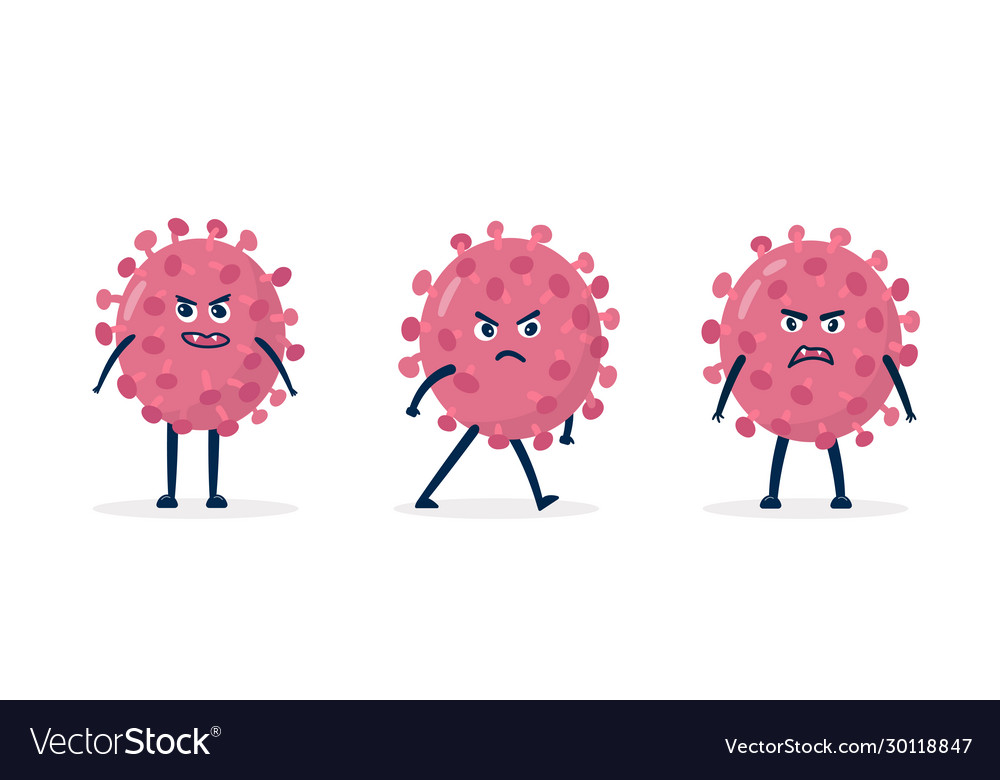 ?
3
A
4
B
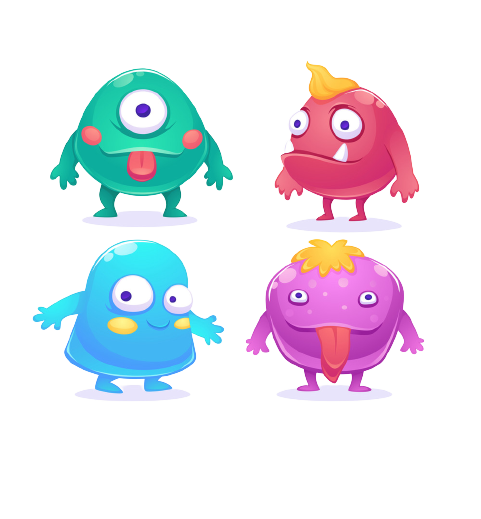 5
C
[Speaker Notes: Click vào quái vật để quay về]
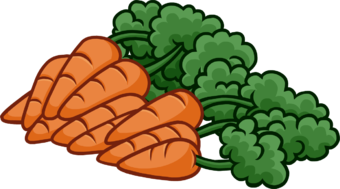 ?
8
A
9
B
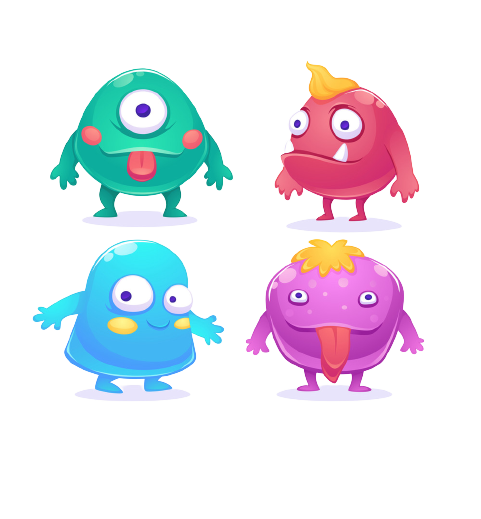 10
C
1
3
5
?
9
6
A
7
B
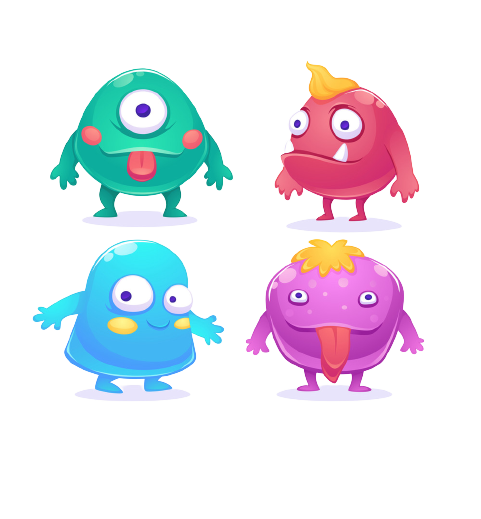 8
C
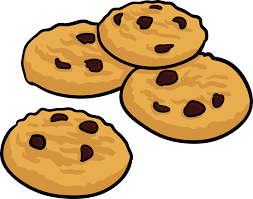 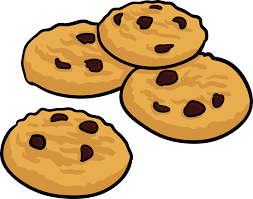 ?
8
A
7
B
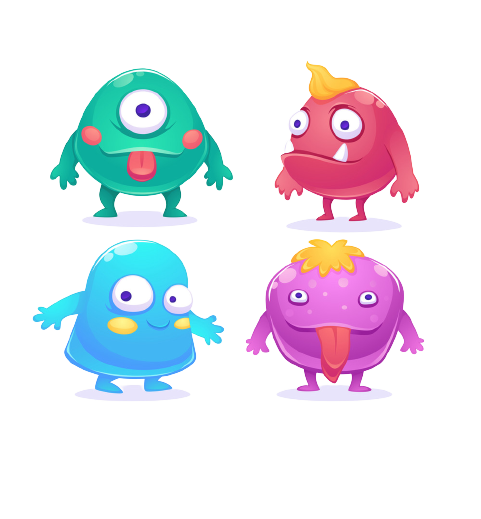 9
C
Bài 2
CÁC SỐ 6, 7, 8, 9, 10
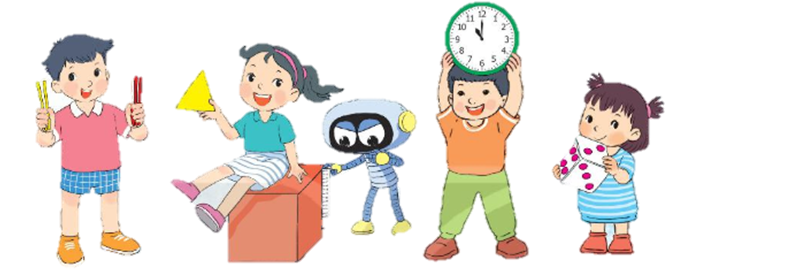 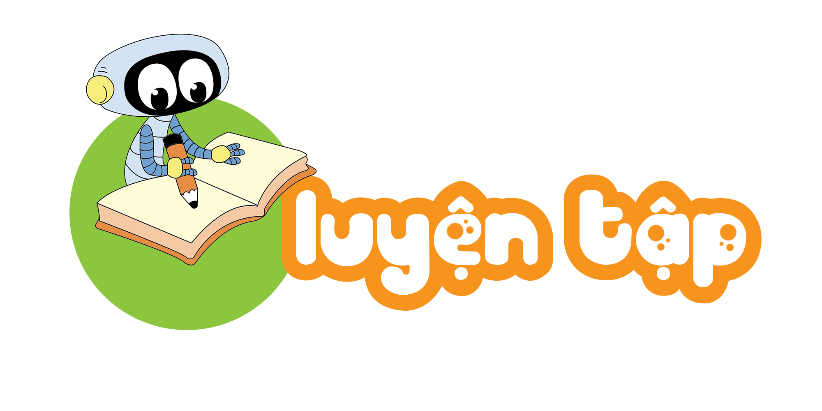 Sách Toán_trang 18
1
Chọn số thích hợp với số con vật
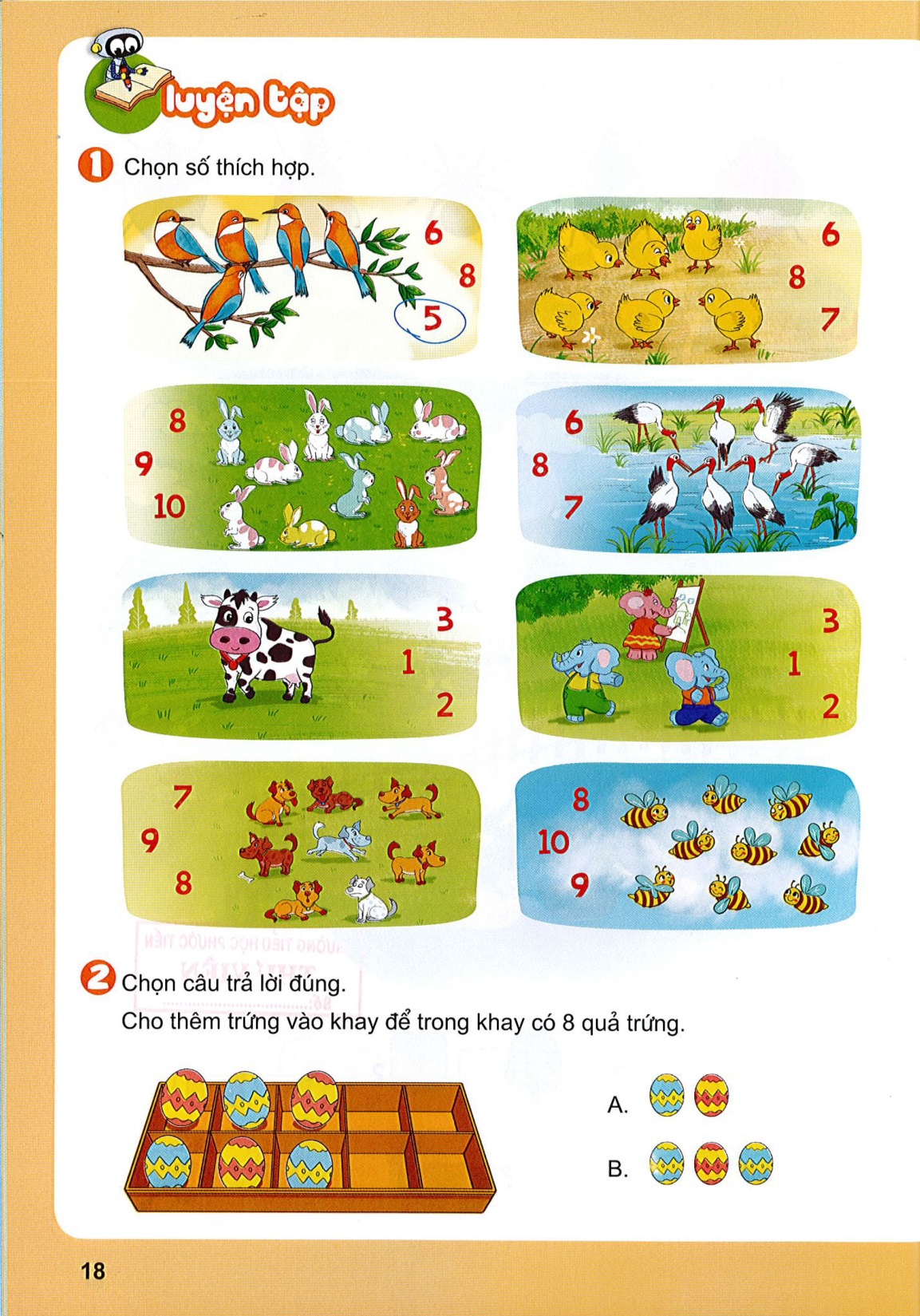 [Speaker Notes: Giáo dục tình yêu các loài vật, yêu thiên nhiên, BV động vật quý hiếm (sếu đầu đỏ)]
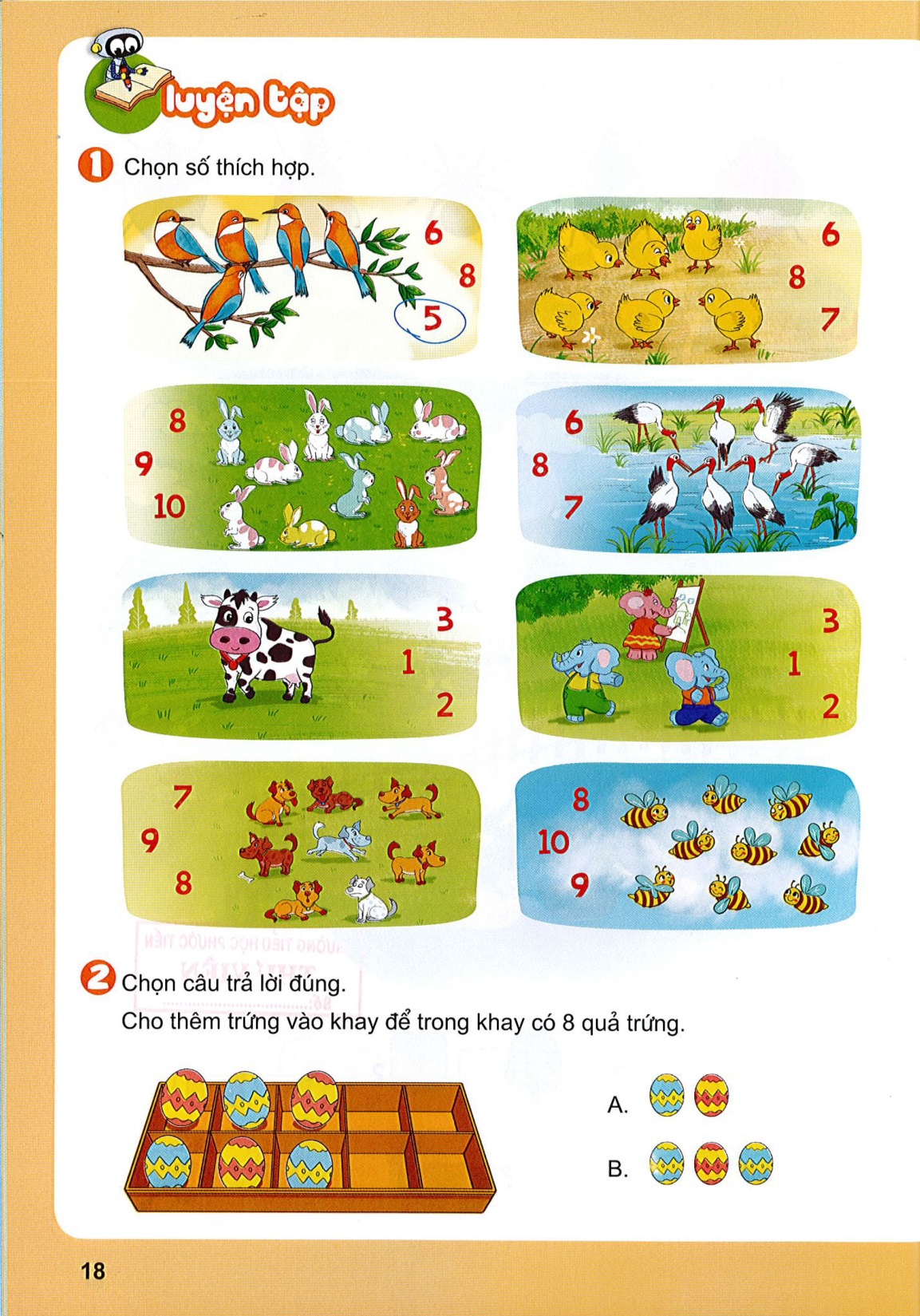 2
Chọn câu trả lời đúng.
Chọn thêm trứng cho vào khay để trong khay có 8 quả trứng.
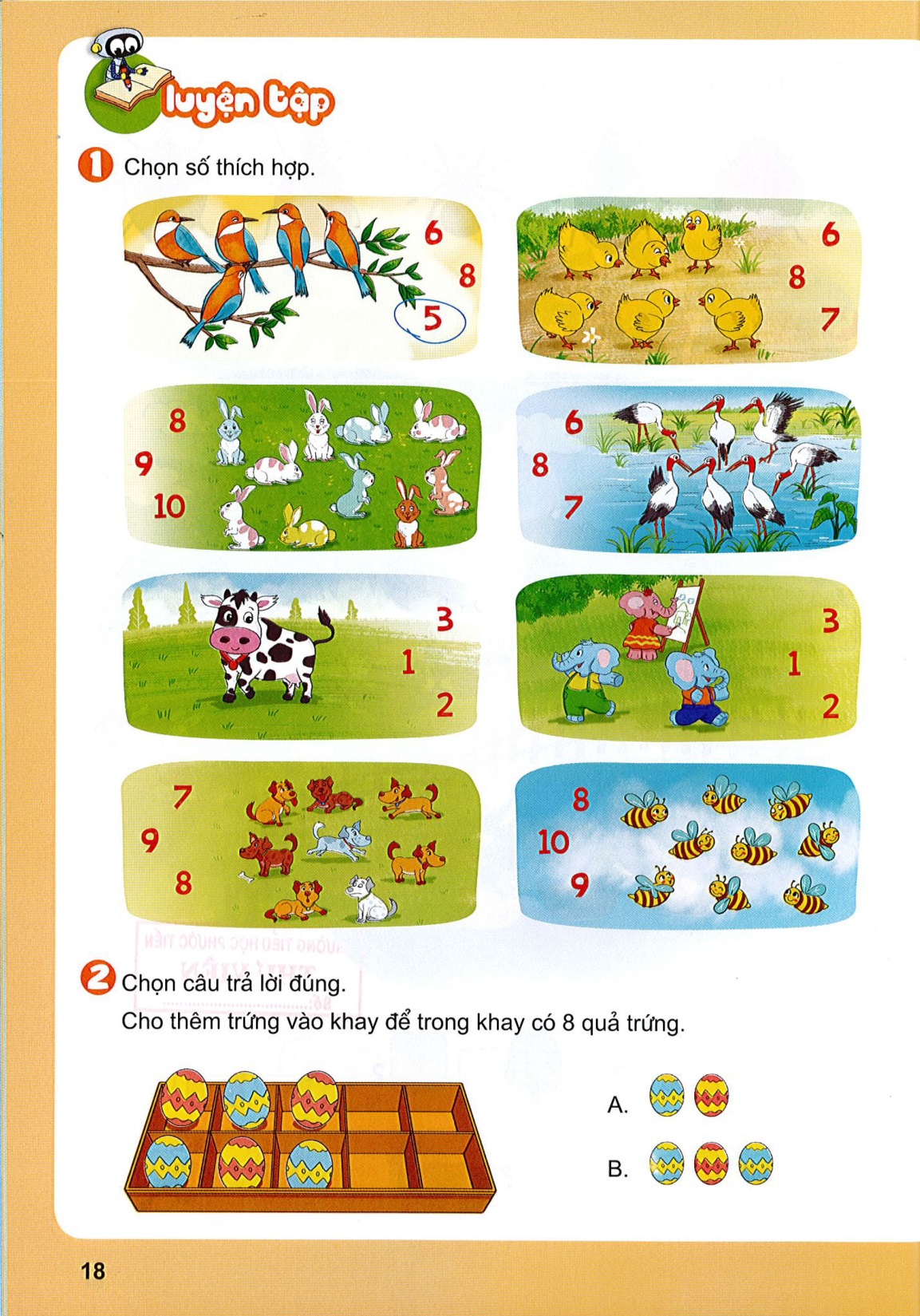 [Speaker Notes: HDHS tưởng tượng và đếm theo cách làm của các bài tập trước.]
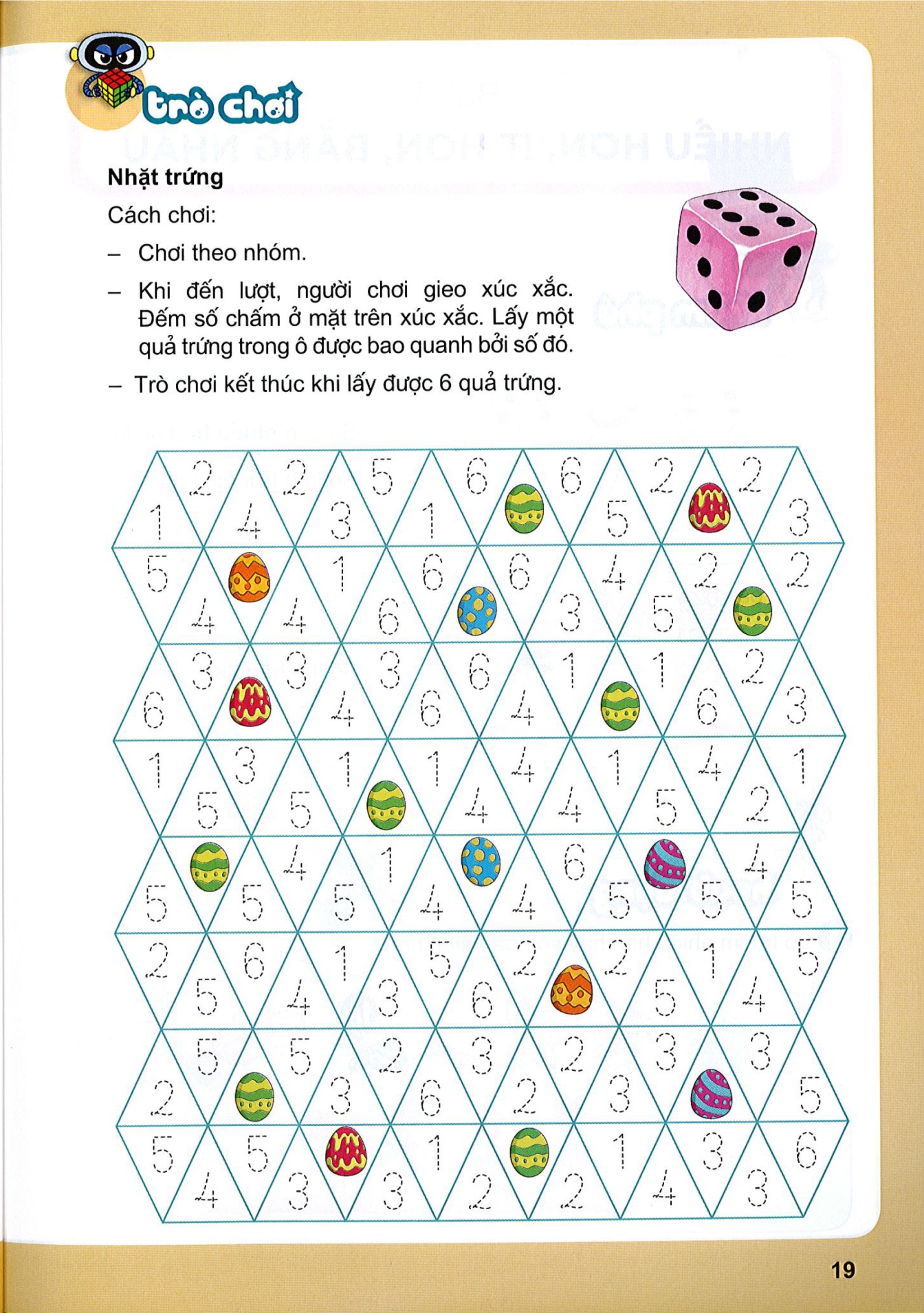 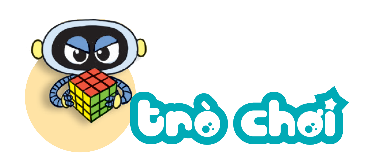 Nhặt trứng
Cách chơi:
Chơi theo nhóm.
Khi đến lượt, người chơi gieo xúc xắc. Đếm số chấm ở mặt trên xúc xắc. Lấy một quả trứng trong ô được bao quanh bởi số đó. 
Trò chơi kết thúc khi lấy được 6 quả trứng.
[Speaker Notes: GV tổ chức cho HS chơi tại lớp]
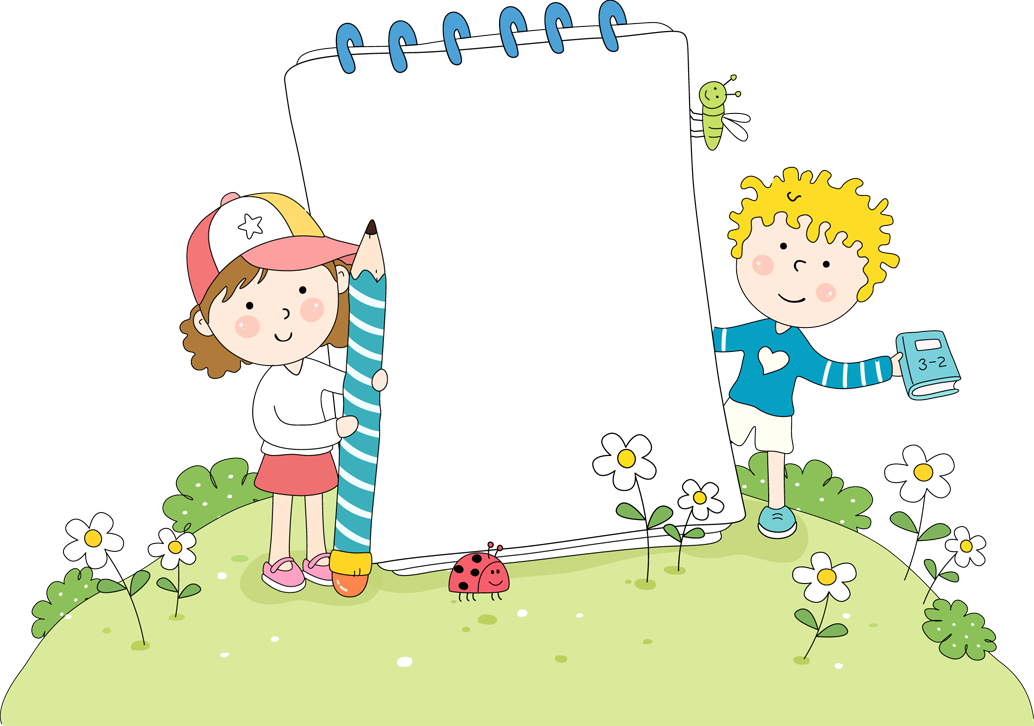 CỦNG CỐ
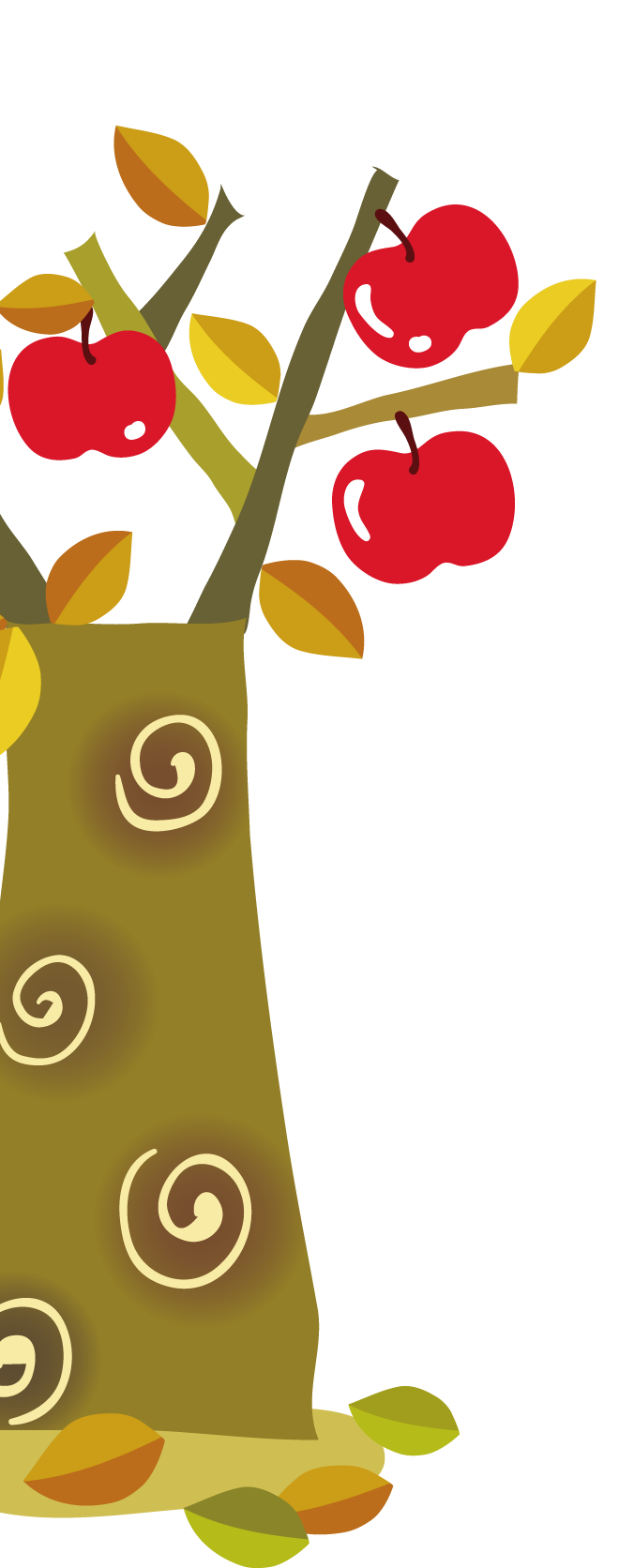 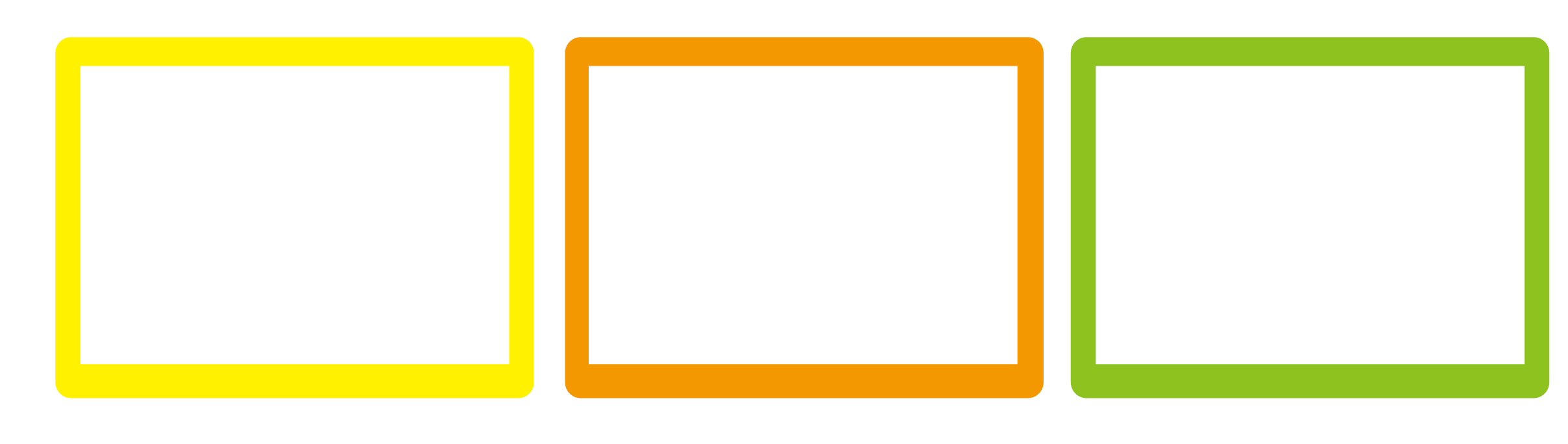 Xem lại bài đã học
Hoàn thành
bài …
Xem bài mới.
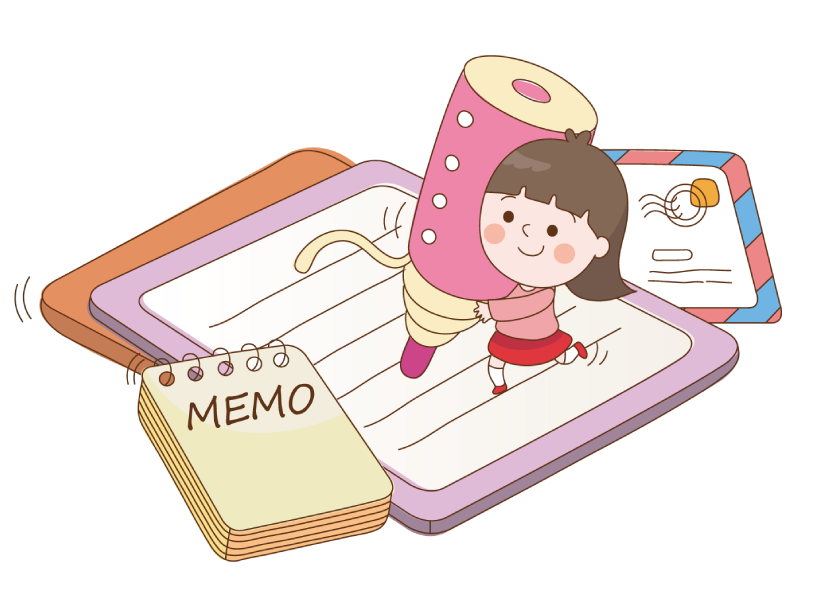